В.А. Крюков
Директор ИЭОПП СО РАН, чл.-корр. РАН
Эволюция форм хозяйственной деятельности на Севере: особенности и современные тенденции
Всероссийская научно-практическая конференция 
«Устойчивый Север: общество, экономика, экология, политика» 13-14 марта 2018 г. 
г. Якутск
11.03.2018
ИЭиОПП, Крюков В.А.
1
Развитие восточных регионов
Для государства восточные территории страны – важный геостратегический район 

Поможет ли освоение природных ресурсов решить накопившиеся проблемы на востоке страны?
Как осваивать эти ресурсы? 
 
Взаимодействие и воздействие внутренних и внешних факторов на развитие региональной экономики – сложный процесс

Потребность в методиках прогнозирования социально-экономических последствий принимаемых управляющих решений и процессов развития
11.03.2018
ИЭиОПП, Крюков В.А.
2
I. Формы хозяйственной деятельности – особенности и факторы эволюции
11.03.2018
ИЭиОПП, Крюков В.А.
3
Стороны бытия разные,  подходы к изучению общие
Стремительные изменения в мире – IT, телекоммуникации, цифровизация, изменение представлений об источниках сырья и подходах к их освоению.
Экология, изменение климата, нарастание озабоченности относительно будущего планеты Земля и перспектив экономики, основанной на постоянном росте использования ресурсов.  
Формирование нового экономического порядка и , в частности, включения «внутренних» территорий в системы экономических связей, отношений и взаимодействий на всех уровнях  (на глобальном уровне, межстрановом и внутристрановом).
11.03.2018
ИЭиОПП, Крюков В.А.
4
Уайтхорс, Канада (2017)
Необходимость формирования экономической модели, присущей Арктическим регионам.
Усиление внимания в вопросам экологии.
Инновации, кооперация  при ведении хозяйственной деятельности на Севере и, тем более, в Арктике.  
Децентрализация процессов подготовки и принятия решений, расширение состава стейкхолдеров.
11.03.2018
ИЭиОПП, Крюков В.А.
5
Взгляд из Сеула: Наличие транспортной системы – один из аспектов снижения возникающих рисков. Хозяйственная  деятельность во «внутренних регионах» Восточной части России – ключевое условие стабильности экономического развития Арктики (Korea Maritime Institute).
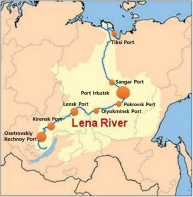 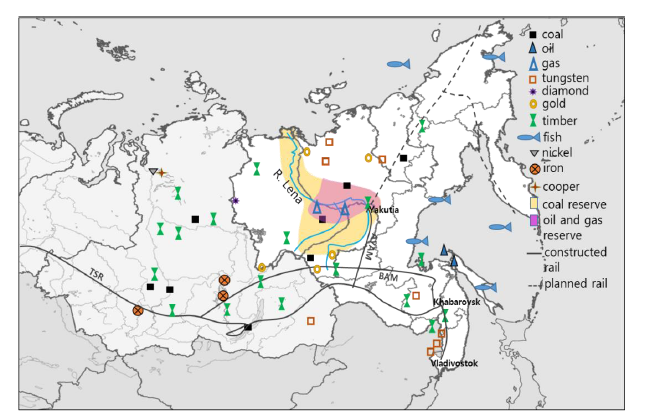 11.03.2018
ИЭиОПП, Крюков В.А.
6
В основе – новые технологии + новая среда
11.03.2018
ИЭиОПП, Крюков В.А.
7
Без новых инфраструктурных решений не обойтись
11.03.2018
ИЭиОПП, Крюков В.А.
8
Проблема – обеспечение единства«Север/Арктика -  Восток/Сибирь»
Доминирует узко-сырьевой подход.
Процесс включения в международные интеграционные процессы рассматривается через призму создания припортовых проектов (Опорные зоны). 
В то же время, подобные проекты НЕ ЯВЛЯЮТСЯ ЧАСТЬЮ ЦЕПОЧЕК СОЗДАНИЯ СТОИМОСТИ В ВЫСОКОТЕХНОЛОГИЧНЫХ ОТРАСЛЯХ Востока России.
Роль и место «внутренних регионов» почти не видны.   Не только зоны и макрорегионы, но и пространственно-протяженные проекты д.б. объектом анализа и, тем более, регулирования.
11.03.2018
ИЭиОПП, Крюков В.А.
9
II. АНАЛИЗ ВОЗМОЖНОСТЕЙ РАЗВИТИЯ СОЦИАЛЬНО-ЭКОНОМИЧЕСКИХ СИСТЕМ (НА ПРИМЕРЕ ЭКОНОМИЧЕСКИХ ЗОН ЯКУТИИ)
11.03.2018
ИЭиОПП, Крюков В.А.
10
Общие характеристики экономических зон (ЭЗ) Якутии
суровые (а в случае Арктической зоны – экстремальные) природно-климатические условия;
слабая заселенность и неравномерная освоенность территории;
структурная и территориальная несбалансированность на рынке труда;
ограниченные финансово-инвестиционные возможности; 
слабое развитие социальной сферы;
повышенные издержки (по сравнению с целым рядом других регионов России) на производство и транспортировку товаров и услуг, на социальное развитие
11.03.2018
ИЭиОПП, Крюков В.А.
11
Общие внешние угрозы
нестабильность конъюнктуры сырьевых рынков (что приводит к нестабильности всех уровней бюджетной системы, а не только территорий с сырьевой специализацией);
 оппортунистическое поведение крупных компаний;
 непоследовательная экономическая политика федерального центра;
 усиление внешней конкуренции.

При этом влияние и взаимовлияние названных выше факторов разное в каждой из зон, что было учтено при моделировании.
11.03.2018
ИЭиОПП, Крюков В.А.
12
Особенности Центральной ЭЗ
отсутствие масштабных залежей минерально-сырьевых ресурсов;
значительные ресурсы земель сельскохозяйственного назначения, лесные и водные ресурсы;
пересечение большинства имеющихся и строящихся транспортных магистралей, формирование полноценного транспортного хаба;
квалифицированные трудовые ресурсы и возможности для дальнейшего развития человеческого капитала;
значимые эффекты разнообразия и концентрации деятельности.
11.03.2018
ИЭиОПП, Крюков В.А.
13
Особенности Южной ЭЗ
значительные промышленные запасы коксующихся и энергетических углей, золота, наличие железных руд, слюды, платины, графита, апатитов и др.;
относительно развитая промышленность. Основу экономики Южной ЭЗ составляют отрасли промышленности, специализирующиеся на добыче угля, золота, выработки электроэнергии и оказанию транспортных услуг;
относительная развитая производственная инфраструктура определяется наличием железной и автомобильных дорог, электросетевого хозяйства;
относительно благоприятная территория для проживания населения, ведения хозяйственной деятельности. 

Эти особенности во многом определяют внутренние сильные стороны и возможности для перспективного развития данной территории.
11.03.2018
ИЭиОПП, Крюков В.А.
14
Особенности Арктической ЭЗ
Арктическая зона является наименее освоенной из рассмотренных зон Якутии. Территория Арктической зоны составляет 52% от территории всей республики, при этом на ней проживает только 7% населения;
 Арктическая ЭЗ располагает высоким природно-ресурсным и транспортным потенциалом;
Показатели социально-экономического развития Арктической ЭЗ значительно отстают от общереспубликанских средних показателей по следующим основным причинам:
экстремальные природно-климатические условия; 
 высокая ресурсоемкость;
 очень слабое транспортной инфраструктуры;
 очаговый характер расселения и промышленно-хозяйственного освоения.
11.03.2018
ИЭиОПП, Крюков В.А.
15
Алгоритм проведения когнитивного SWOT-анализа
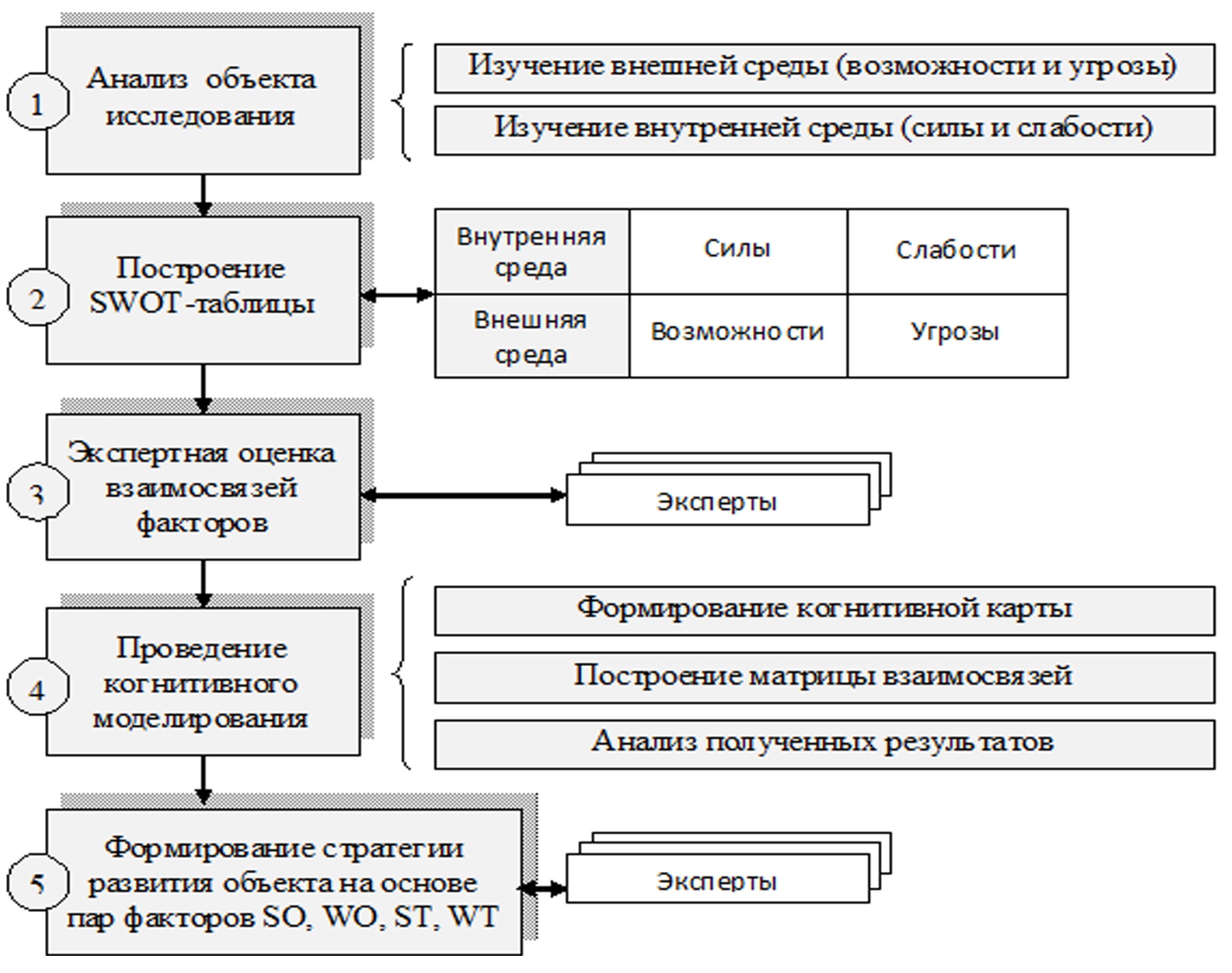 11.03.2018
ИЭиОПП, Крюков В.А.
16
SWOT-таблица (Арктическая ЭЗ)
11.03.2018
ИЭиОПП, Крюков В.А.
17
Агрегированная когнитивная карта SWOT-анализа
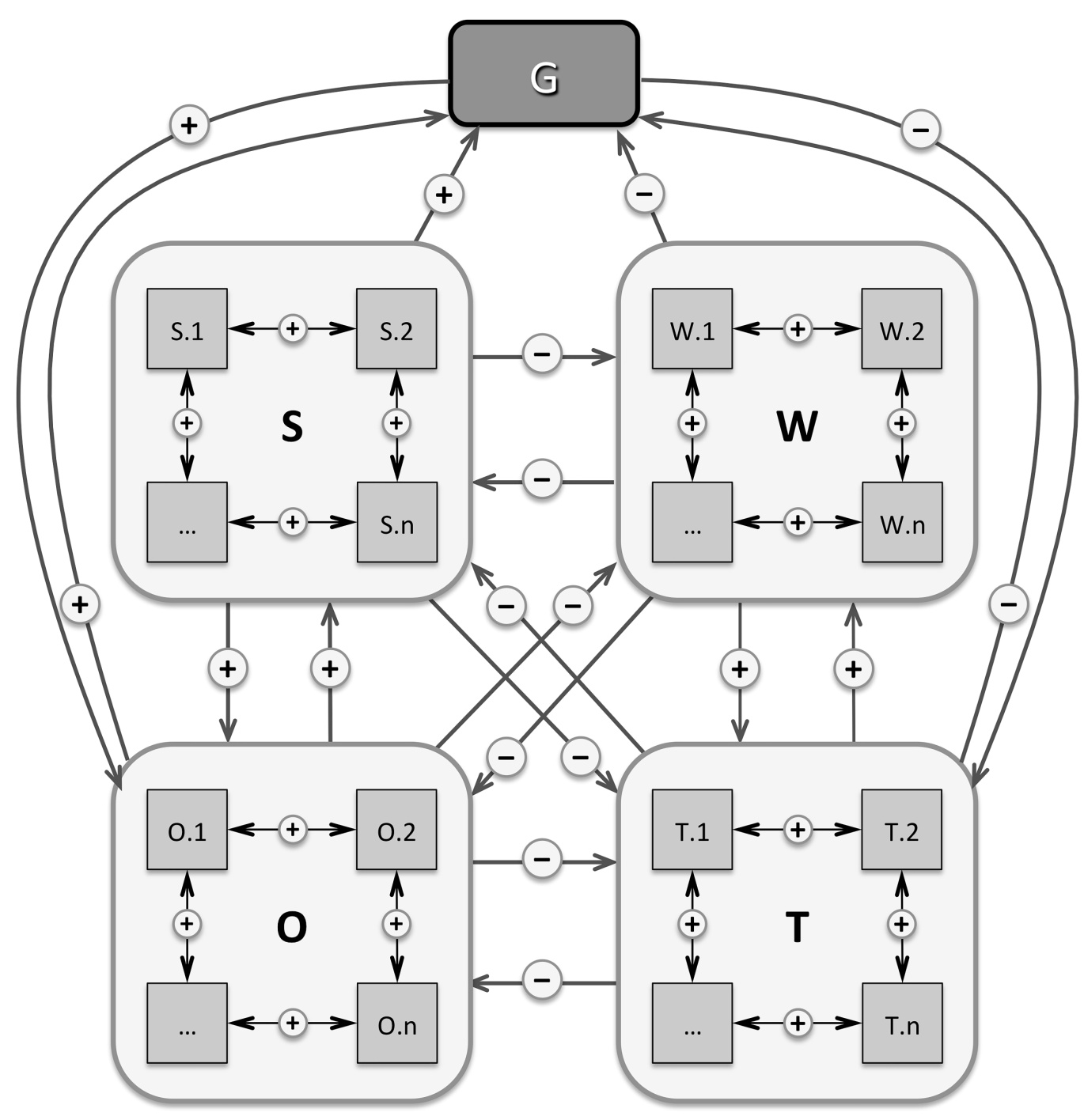 Цель (G) —
степень реализуемости стратегии развития региональной социально-экономической системы
11.03.2018
ИЭиОПП, Крюков В.А.
18
Когнитивная карта SWOT-анализа для АЭЗ
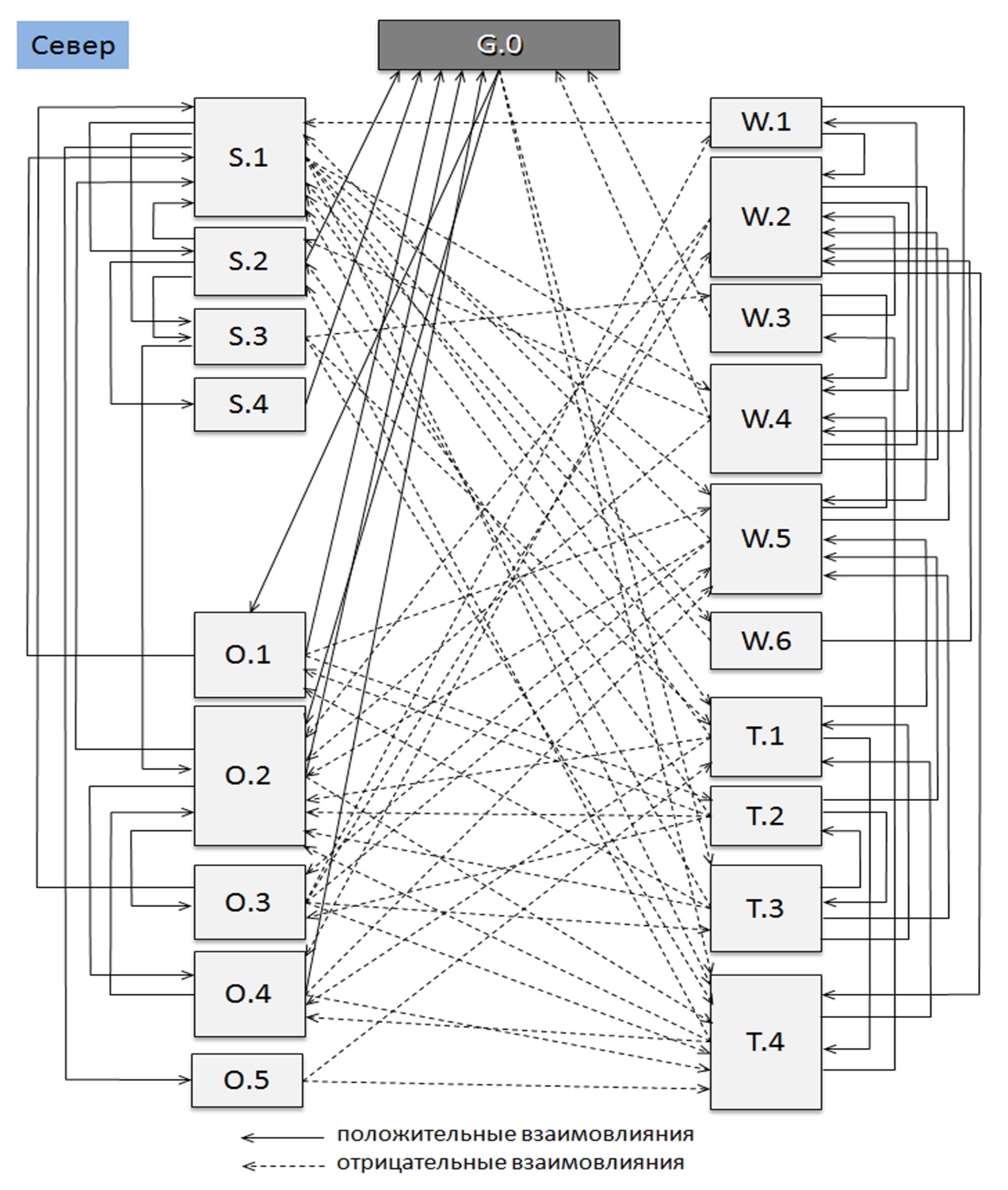 11.03.2018
ИЭиОПП, Крюков В.А.
19
Реализация численных процедур
В ходе численного моделирования оценивается, как совокупность факторов влияет 
на реализацию стратегии (G) при различных способах воздействия на систему:
вычисления с импульсными воздействиями; 
вычисления с управляющими воздействиями;
решение обратной задачи.
11.03.2018
ИЭиОПП, Крюков В.А.
20
Результаты решения обратной задачи — интенсивности управляющих воздействий по SWOT-факторам (%) для достижения прироста целевого показателя на 10, 20 и 30% (АЭЗ)
11.03.2018
ИЭиОПП, Крюков В.А.
21
Агрегированная когнитивная карта SWOT + Actions
В базовую модель были включены агрегаты Действий (Actions), соответствующих основным направлениям государственной политики: 
«Регулирование» (А.1) 

«Финансовая 
поддержка» (А.2) 

«Политическая 
поддержка» (А.3) 

«Интеллектуальная
 поддержка» (А.4)
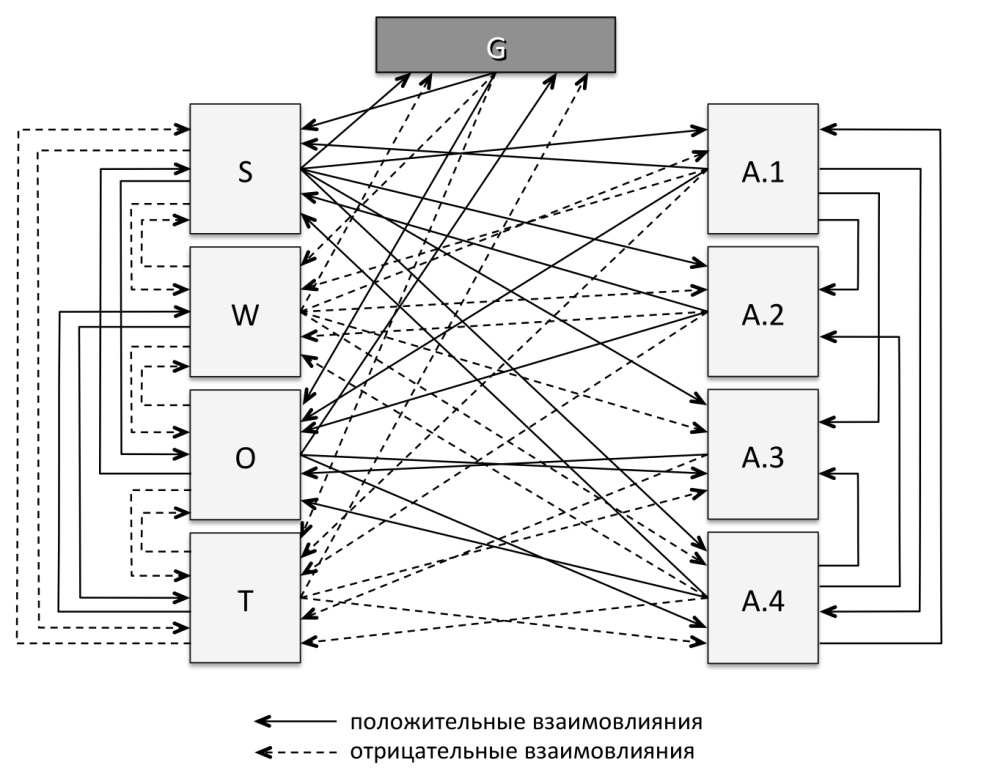 11.03.2018
ИЭиОПП, Крюков В.А.
22
Прирост значения целевого фактора при слабом импульсном воздействии(+ или – 10%) на отдельные Action-факторы, % (АЭЗ)
Формирование благоприятной институциональной среды и технологическое развитие имеет ключевое значение для развития арктических территорий
11.03.2018
ИЭиОПП, Крюков В.А.
23
Результаты решения обратной задачи — интенсивности управляющих воздействий по Action-факторам (%) для достижения прироста целевого показателяна 10, 20 и 30% (АЭЗ)
Арктической территории для достижения требуемых приращений показателя реализуемости стратегии требуются  «сверхусилия» в рамках политической поддержки (до +140%) 
и примерно втрое меньшие усилия по остальным направлениям действий
11.03.2018
ИЭиОПП, Крюков В.А.
24
Эффективные управляющие воздействия для Центральной и Южной ЭЗ
стимулирование развития промышленности и инфраструктуры;
ликвидация отставания в развитии социальной сферы;
использование интеграционных возможностей и ослабление роли тех негативных эффектов для региона, которые могут быть вызваны политикой корпораций и федерального Центра.
Результаты расчетов показывают, что наибольшую отдачу дают управляющие воздействия по отношению к факторам: 
«непоследовательная экономическая политика Центра»;
«оппортунистическое поведение крупных компаний».
 Кроме того, для Южной зоны релевантны управляющие воздействия по отношению к факторам:
«развитие внутренних и внешних интеграционных связей»;
«относительно развитая промышленность»;
«относительно развитая производственная инфраструктура».
11.03.2018
ИЭиОПП, Крюков В.А.
25
Эффективные управляющие воздействия для Арктической ЭЗ
ликвидация отставания в развитии социальной сферы;
ослабление негативных эффектов для региона, которые могут быть вызваны политикой федерального Центра; 
расширение применения новых технологий.
 
Необходимо повышать степень доступности имеющихся природных ресурсов путем развития инфраструктуры, социальной сферы, совершенствования регуляторной среды и за счет применения новых технологий.
11.03.2018
ИЭиОПП, Крюков В.А.
26
Рекомендации по совершенствованию государственной политики
Центральная экономическая зона:
в условиях возрастающей сложности внешней среды конкурентные преимущества Центральной ЭЗ могут быть существенно усилены на основе развития научно-образовательного комплекса и реализации мер и шагов по пути инновационного развития;
учитывая современное место минерально-сырьевого комплекса в экономике Якутии, необходим целый комплекс мер и механизмов, направленных на стимулирование развития минерально-сырьевого комплекса и на «локализацию» эффектов от его функционирования (это же справедливо и для Южной ЭЗ).
11.03.2018
ИЭиОПП, Крюков В.А.
27
Рекомендации по совершенствованию государственной политики
Южная экономическая зона:
расширение полномочий региональных органов власти по регулированию процессов освоения минерально-сырьевых ресурсов (возврат к принципу «двух ключей»);
мониторинг и контроль экологической ситуации в районах добычи минерального сырья;
стимулирование использования новых энергосберегающих технологий, способных в том числе нивелировать повышенные затраты на освоение ресурсов недр, развитие социальной сферы;
достраивание структуры экономики зоны таким образом, чтобы за ее пределы выходила продукция с повышенной добавленной стоимостью.
11.03.2018
ИЭиОПП, Крюков В.А.
28
Рекомендации по совершенствованию государственной политики
Арктическая экономическая зона:
обеспечение тесных взаимосвязей промышленных проектов, связанных с освоением минерально-сырьевых ресурсов зоны;
координация развития объектов транспортной инфраструктуры с развитием мощностей и производства в верхней и средней частях Лено-Индигирского речного бассейна;
активная реконструкция и модернизация социальной инфраструктуры: новые материалы и новые технологии строительства создают возможности для сооружения комфортного современного жилья;
развитие и расширение возможностей традиционных сфер деятельности – охоты, оленеводства, рыболовства.
11.03.2018
ИЭиОПП, Крюков В.А.
29
Возможности социально-экономического развития
Усиление внутренних кооперационных связей и интеграции с экономиками других регионов связано с дальнейшим развитием транспортной и энергетической систем. 
Для повышения конкурентоспособности критически важны разработка и использование инноваций, новых технологий, способных в том числе нивелировать повышенные издержки, способствовать энергосбережению, снижать экологическую нагрузку, использовать эффекты низких температур. 
Развитие транспортной системы, создание нового транспортного коридора, интегрированного с Северным морским путем, формирование транспортно-логистического узла могут существенно увеличить транзитный потенциал региона.
11.03.2018
ИЭиОПП, Крюков В.А.
30
Спасибо за внимание!
11.03.2018
ИЭиОПП, Крюков В.А.
31